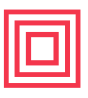 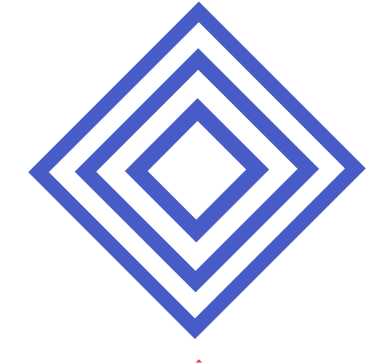 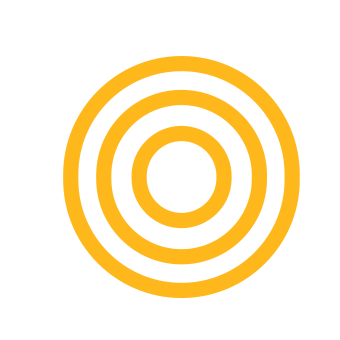 LESSON PLAN
SESSION TITLE: 3D Print a Stadium
ZONE: Technology	                                                                       AGE: 7-10                                                       SDG: Good health and well-being 

DESCRIPTION:
In this session, students will learn 3D modeling using Tinkercad software to design a 3D Stadium, also they will  learn about the digital fabrication tools such as 3D printer.


LESSON OBJECTIVES:
After this session, students will be able to
Explain the basics of 3D modelling and printing
Use the basic features of Tinkercad to design 3D models.
Operate a 3D printer.
Materials: Computer, Internet connection, Tinkercad account, zoom.
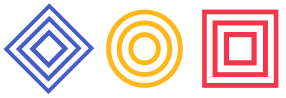 Studio56.qa
عنوان الجلسة: طباعة ملعب كرة القدم
المنطقة: التكنولوجيا	العمر: 7-10

وصف:
في هذه الجلسة ، سيتعلم الطلاب النمذجة ثلاثية الأبعاد باستخدام برنامج تنكر كاد لتصميم ملعب كرة قدم، كما سيتعرفون على أدوات التصنيع الرقمي مثل الطابعة ثلاثية الأبعاد.

أهداف الدرس:
بعد هذا الدرس ، سيتمكن الطلاب من:

شرح أساسيات النمذجة والطباعة ثلاثية الأبعاد
استخدم الميزات الأساسية لبرنامج تنكر كاد 
تصميم نماذج ثلاثية الأبعاد.

المواد: كمبيوتر ، اتصال بالإنترنت ، زووم.
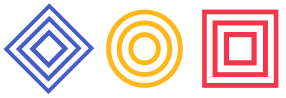 Studio56.qa